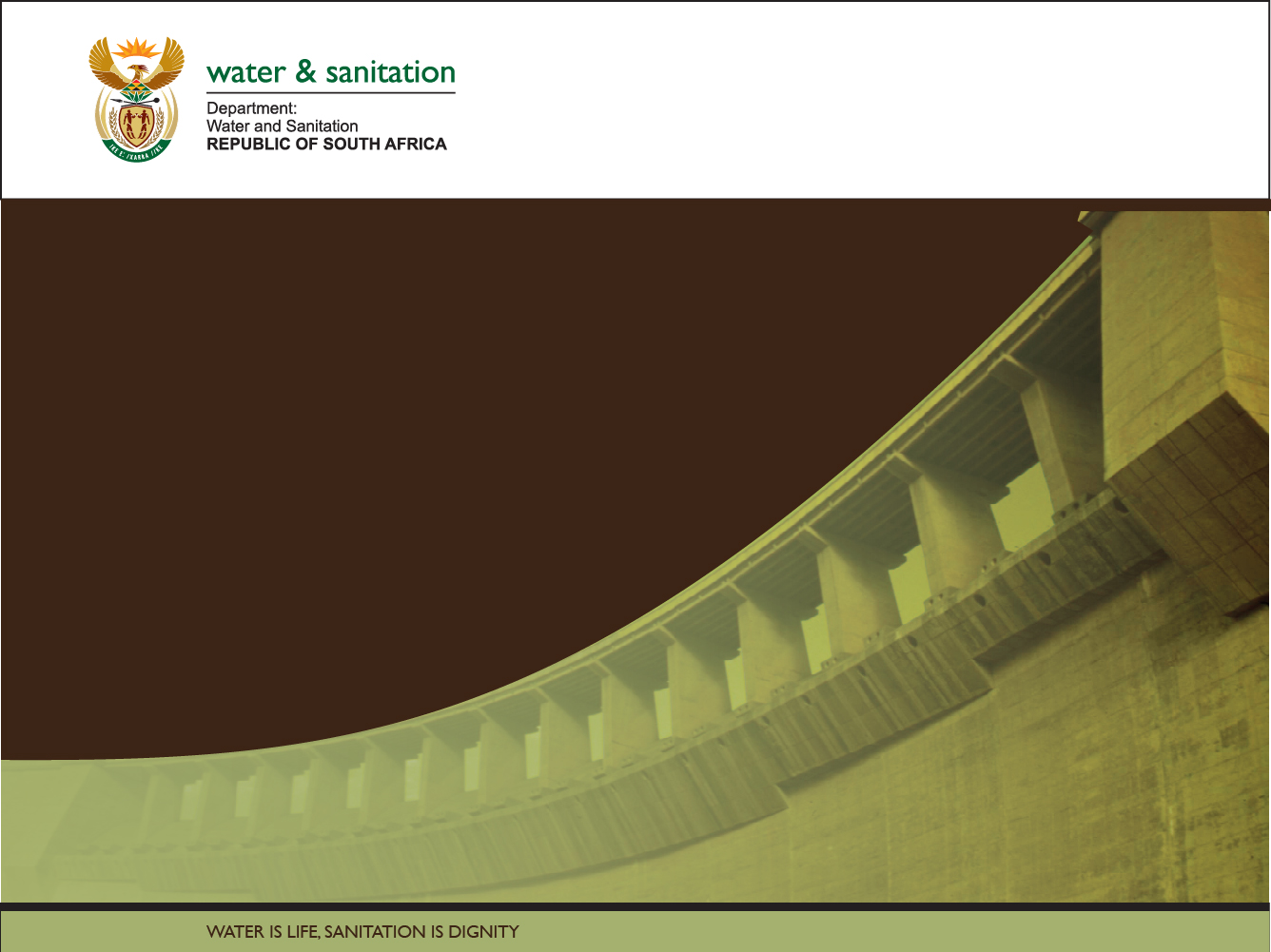 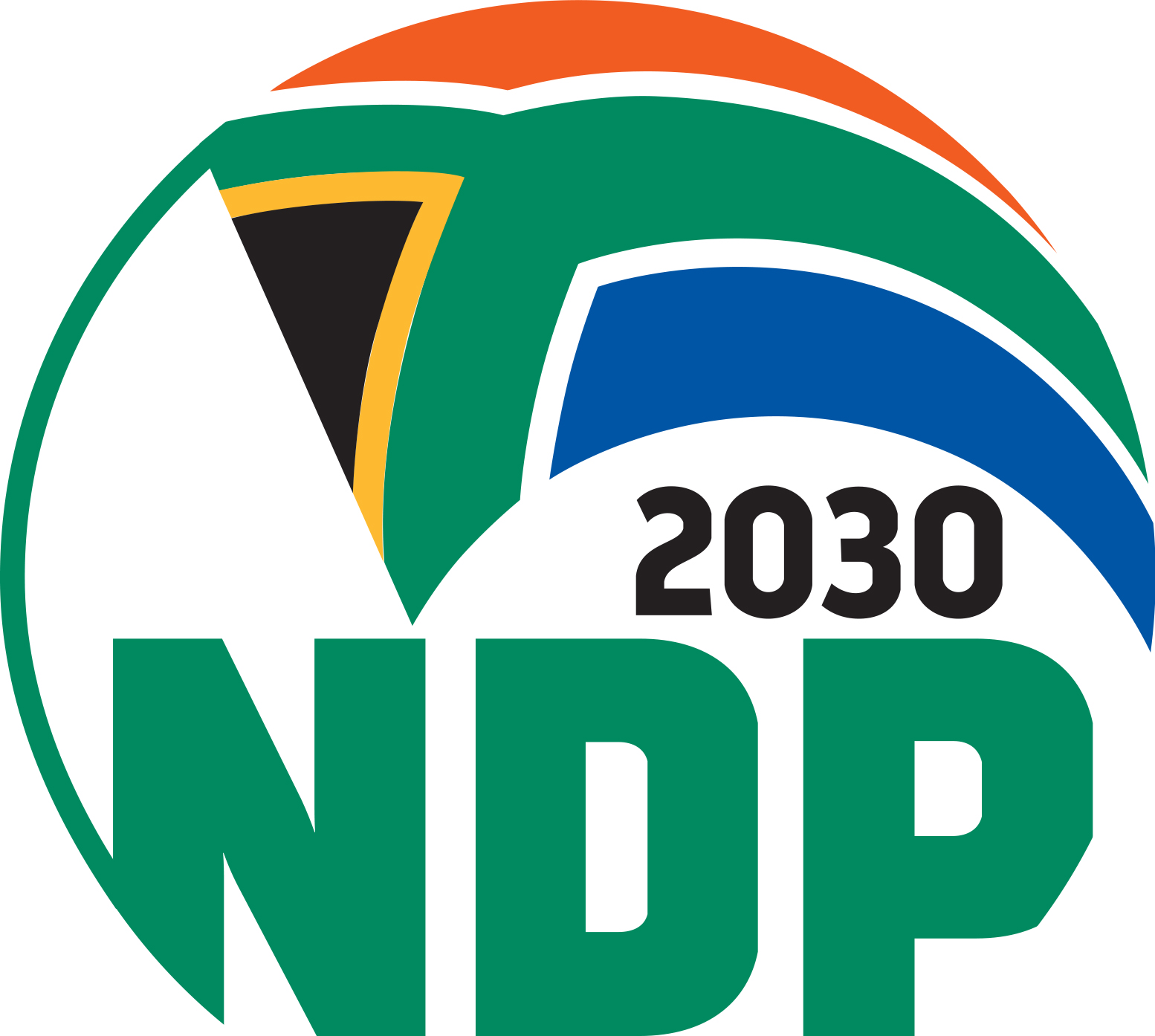 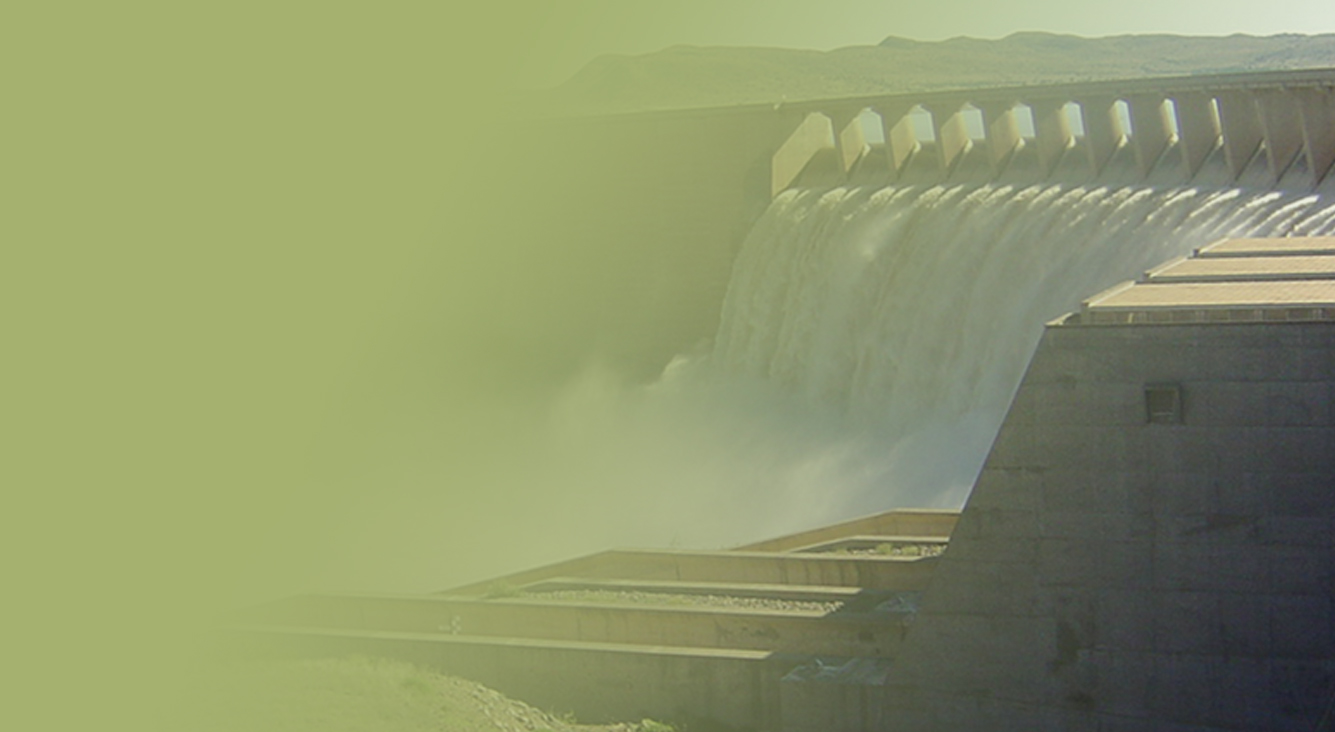 The Determination of Water Resources Classes and Resource Quality Objectives for the water resources in in the Breede-Gouritz WMA 
Focus on Breede-Overberg area

Technical Task Group meeting 2: Presentation and workshopping of draft Resource Quality Objectives
Overview of the RQOs Process


Presented by: Erik van der Berg


12-16 March 2018
Graham & Rhona Beck Skills Centre, Robertson
Study Objectives
Co-ordinate implementation of the Water Resources Classification System (WRCS):

Determine Water Resources Classes (WRCs)

Determine Resource Quality Objectives (RQOs)

Support Gazetting of Recommended Water Resources Classes and RQOs

for the water resources in the Breede-Gouritz WMA:
- Rivers		- Estuaries		- Groundwater
- Dams		- Wetlands
Objectives of the TTG Meeting
Provide overview of:
Study progress to date
Approach followed to determine RQOs
Present and workshop RQO findings:
Prioritisation of Resource Units (RUs)
Evaluation of Resource Units (prioritised RUs)
RQOs for Resource Units (prioritised RUs)
TTG Meeting arrangements
Mon 12 – Wed 14 March: Breede-Overberg
Robertson
Thu 15 – Fri 16 March: Gouritz Coastal
George
Separate work sessions for resource types:
Surface water, estuaries, dams, wetlands & groundwater
Different agenda each day
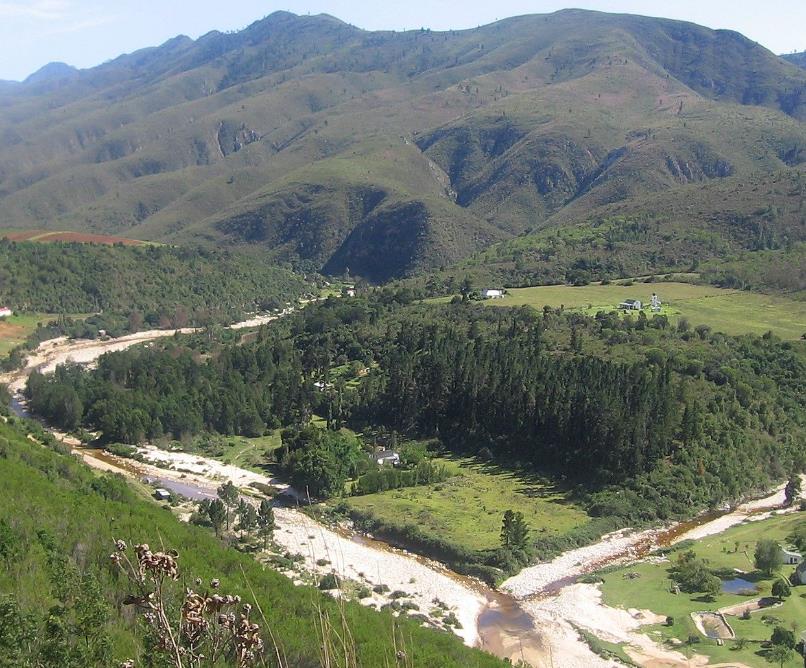 Overview of Study Progress
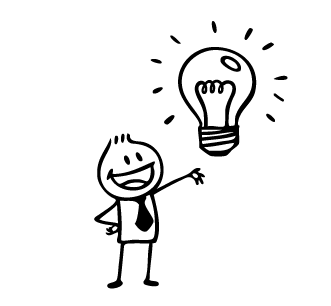 Classification and RQOs Steps
7-step process to determine WRCs
7-step process to determine RQOs
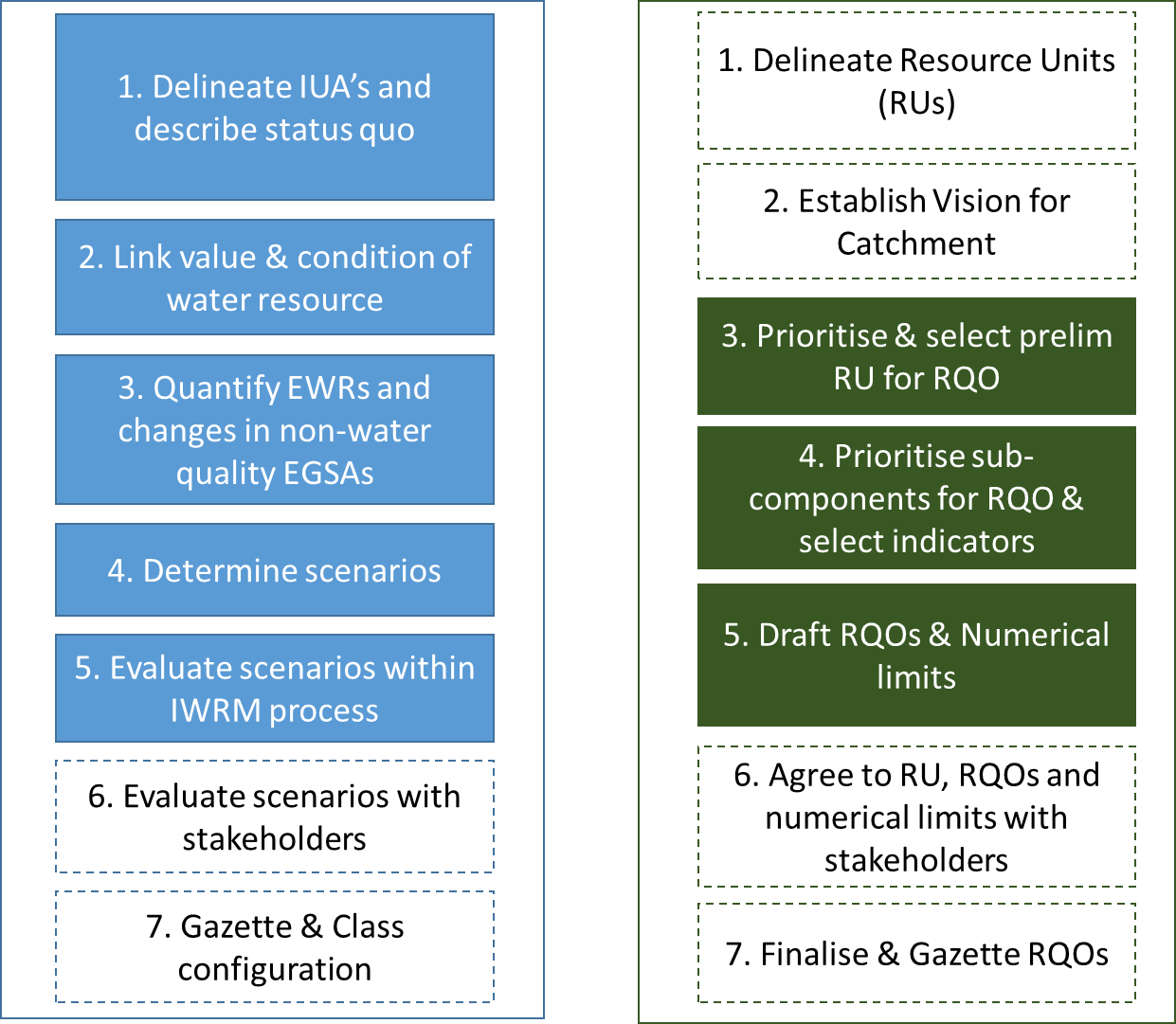 Aligned
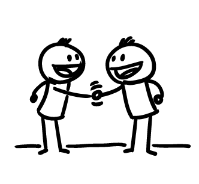 Gazette WRC & RQO
Defined Integrated Units of Analysis (IUAs)
Identified significant resources:
Based on Physical, Biological & Socio-economic factors
Each IUA represents a similar area requiring a Water Resources Class (WRC)
Why do we need these?
Broad-scale units to assess socio-economic implications of scenarios (possible future situations)
Report on ecological conditions at a sub-catchment scale
Set WR Classes for different parts of a catchment
18 IUAs delineated - 10 in the Breede-Overberg & 8 in the Gouritz-Coastal areas
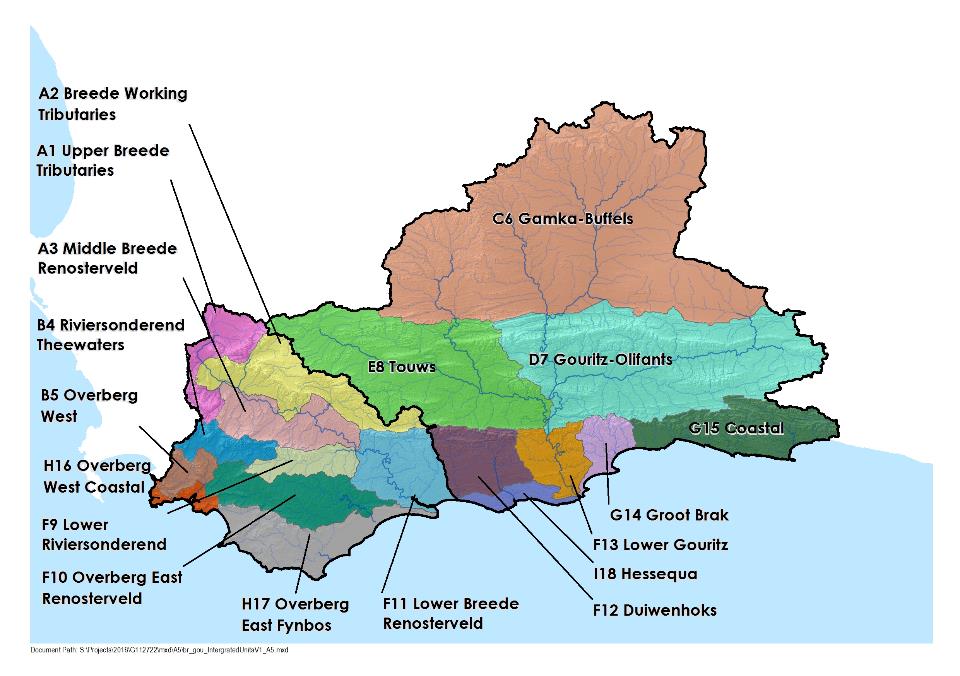 18 Integrated Units of Analysis
Defined Resource Units (RUs) and Nodes
Resource units (RUs) are grouped areas e.g. river basins,  deemed similar in terms of various characteristics
Are used to transfer information between catchments
Groundwater
Nodes are locations of interest (points) in a water resource (rivers, dams, wetlands, estuaries)
Are sited using:
Water infrastructure 
Aquatic ecosystem attributes 
Are used to allocate water for environment and development
Integrated Units of Analysis and Nodes
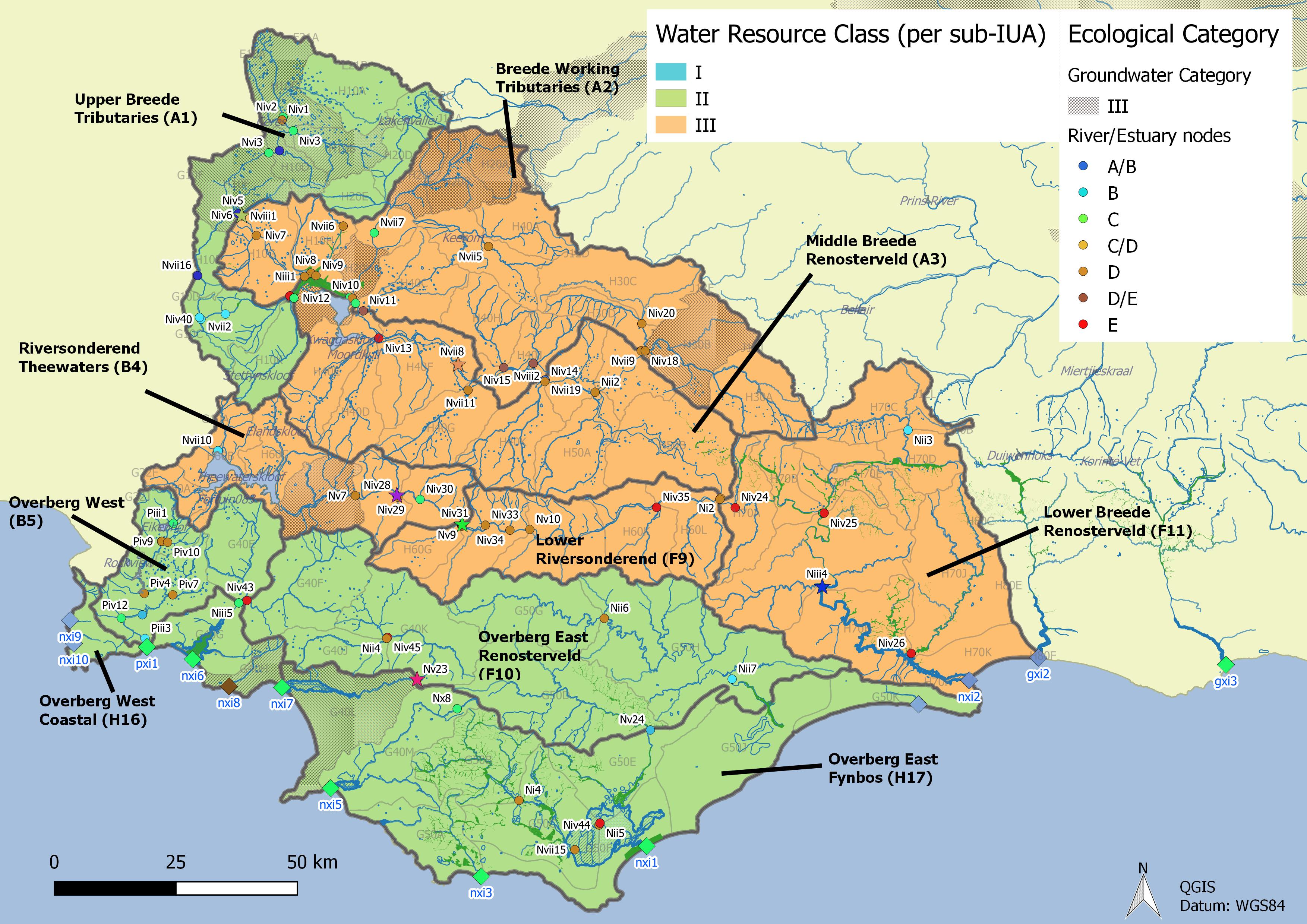 Breede-Overberg Region
Breede-Overberg Region
Integrated Units of Analysis and Nodes
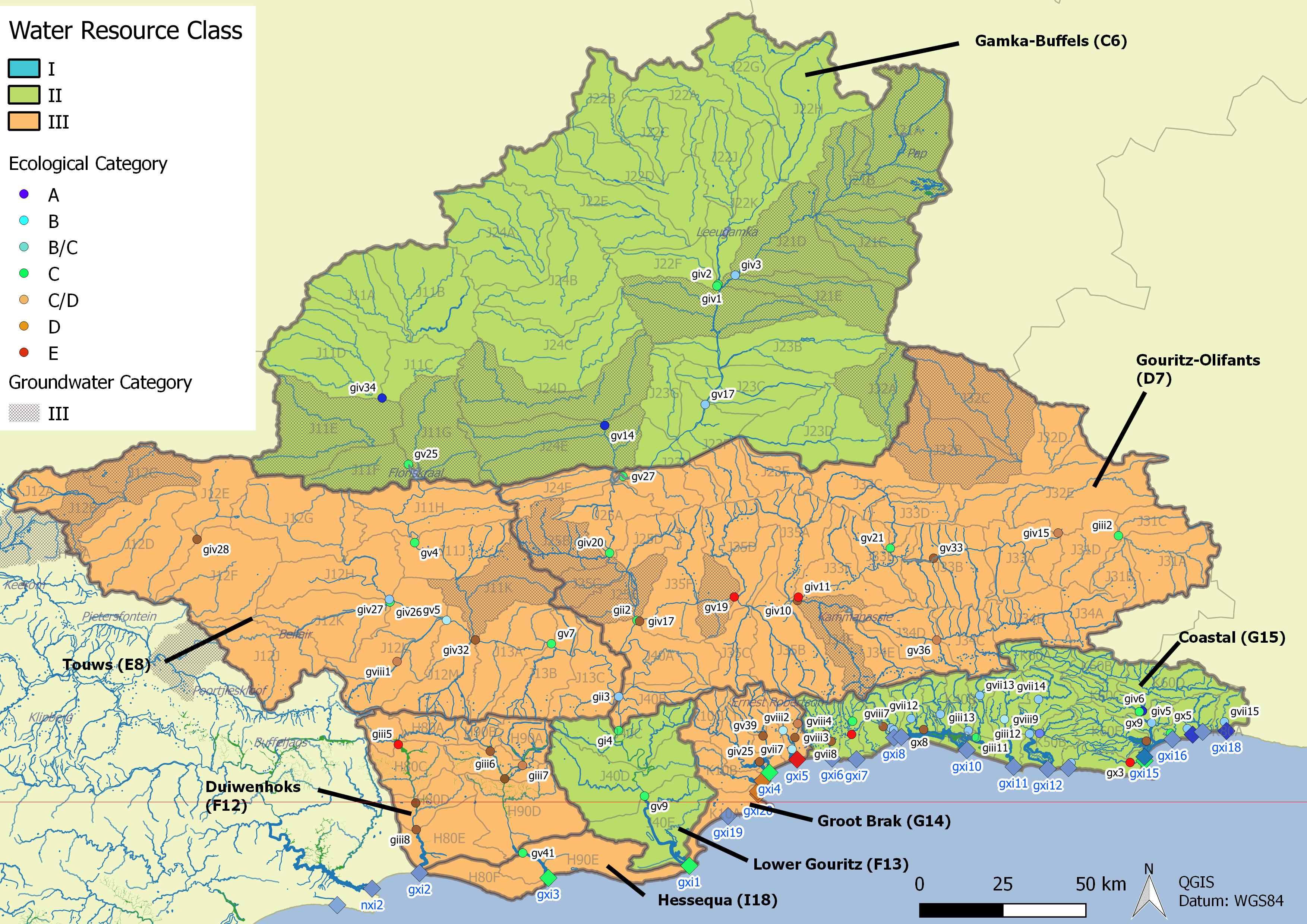 Gouritz-Coastal Region
Gouritz-Coastal Region
Study Status: RQOs
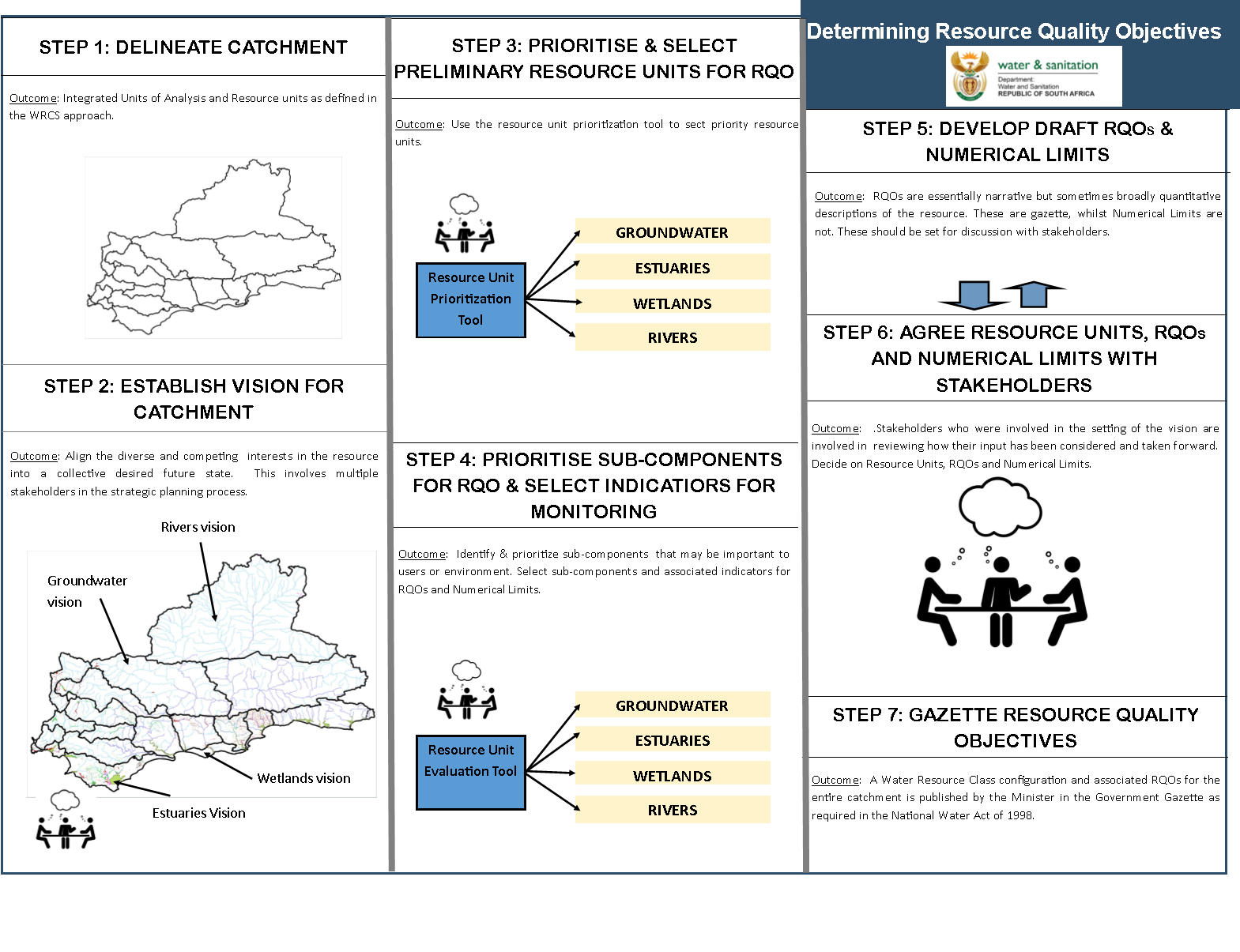 DAMS
Draft
Complete
Draft
Complete
DAMS
Draft
[Speaker Notes: Erik to present progress, Reminder of two stage process (Classification followed be RQOs – but gazetted together). Link to RQOs? Then zoom in on the classification process]
Comments on draft RQO Reports
Three RQO Reports disseminated for comment:
Resource Unit Prioritisation Report
Evaluation Resource Units Report
Outline of RQOs Report
Please provide comment by 22 March to:
Esther Lekalake (LekalakeE@dws.gov.za), or
Louise Lodenkemper (Louise.Lodenkemper@aurecongroup.com)
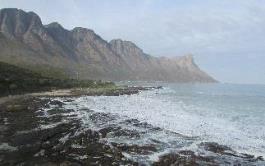 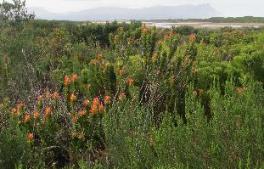 Thank you, Any discussion?
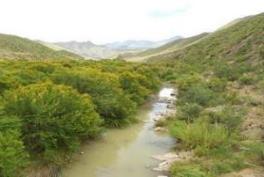 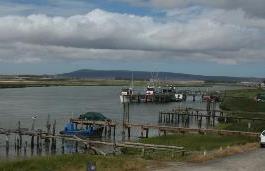 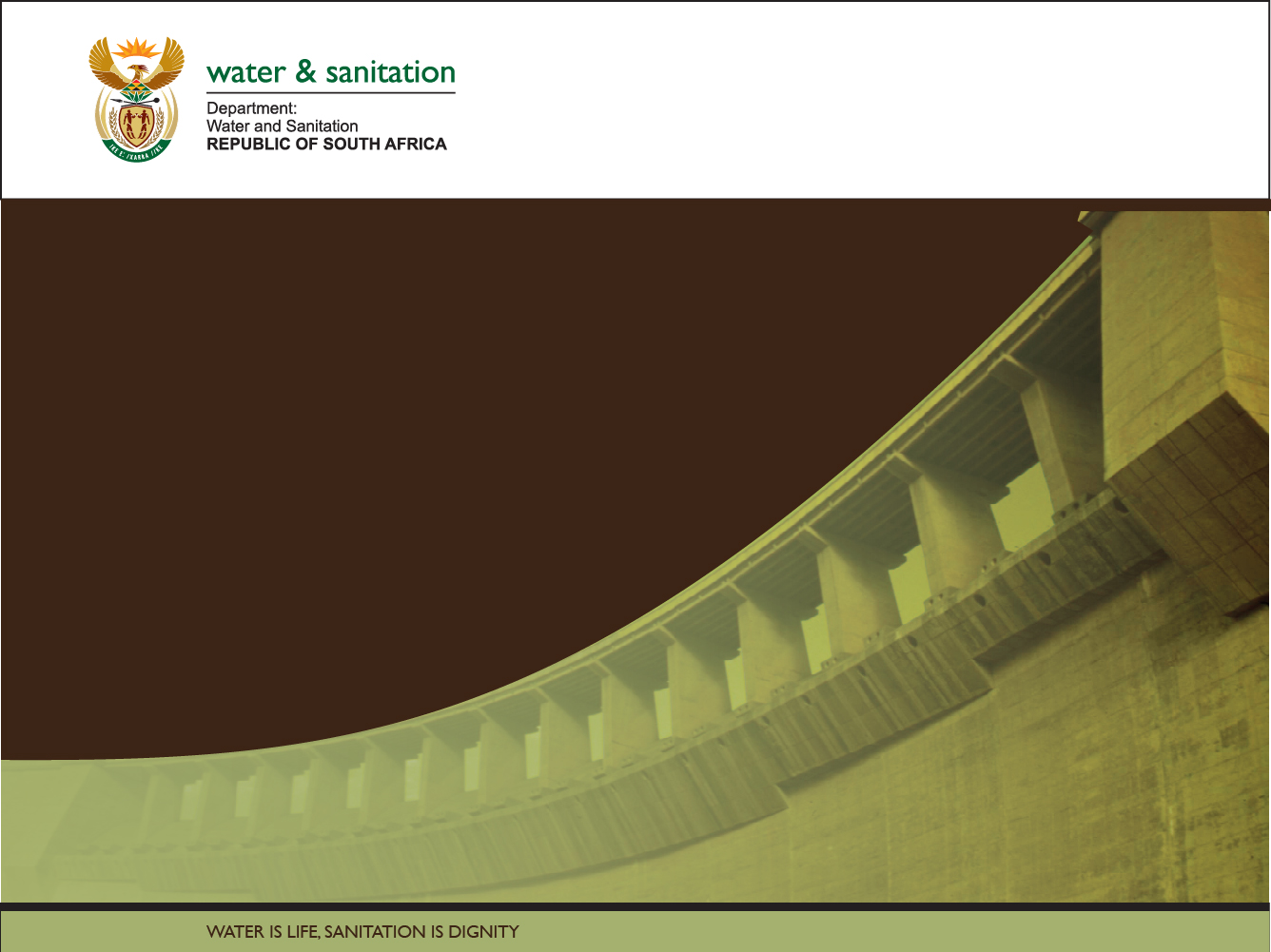 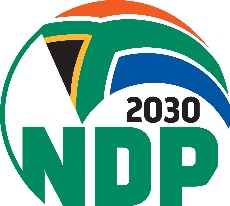 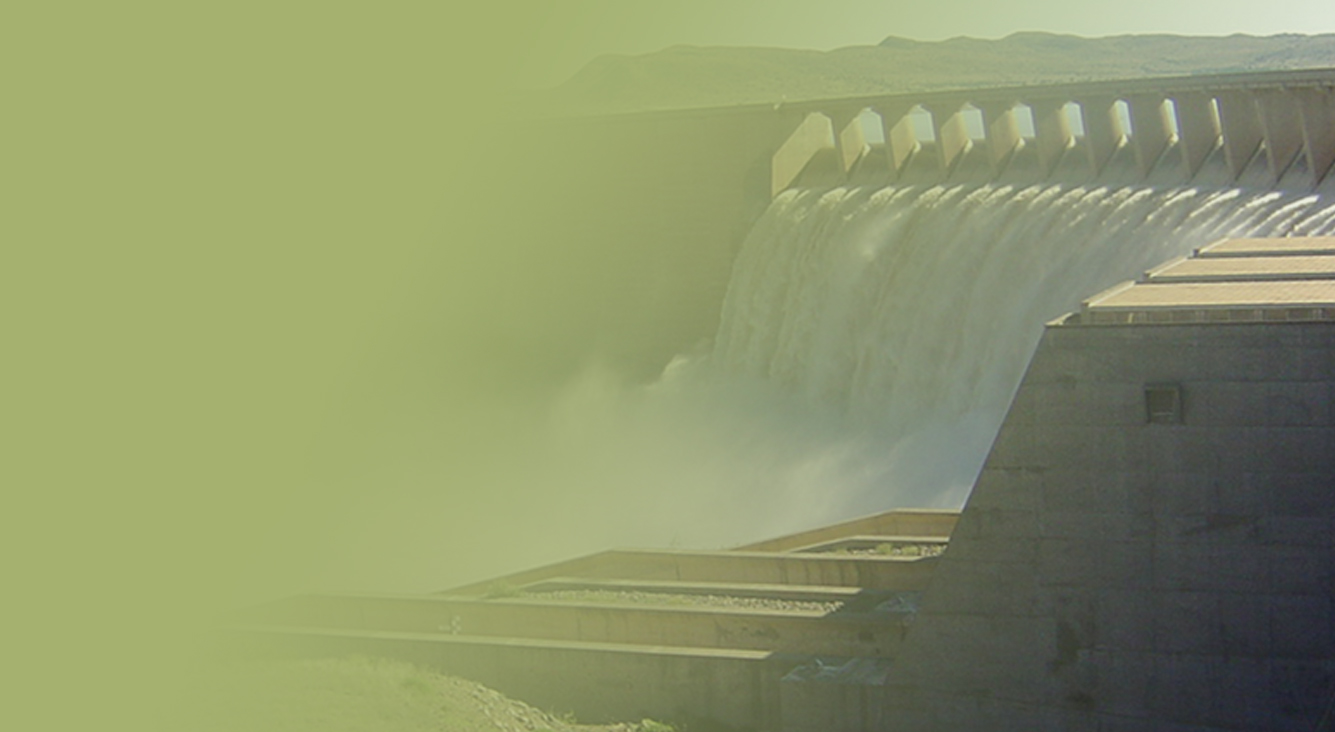 The Determination of Water Resources Classes and Resource Quality Objectives for the water resources in in the Breede-Gouritz WMA 
Focus on Breede-Overberg area

Technical Task Group meeting 2: Presentation and workshopping of draft Resource Quality Objectives
RQOs for DAMS – Breede-Overberg area


Presented by: Erik van der Berg


13 March 2018
Graham & Rhona Beck Skills Centre, Robertson
18 Integrated Units of Analysis
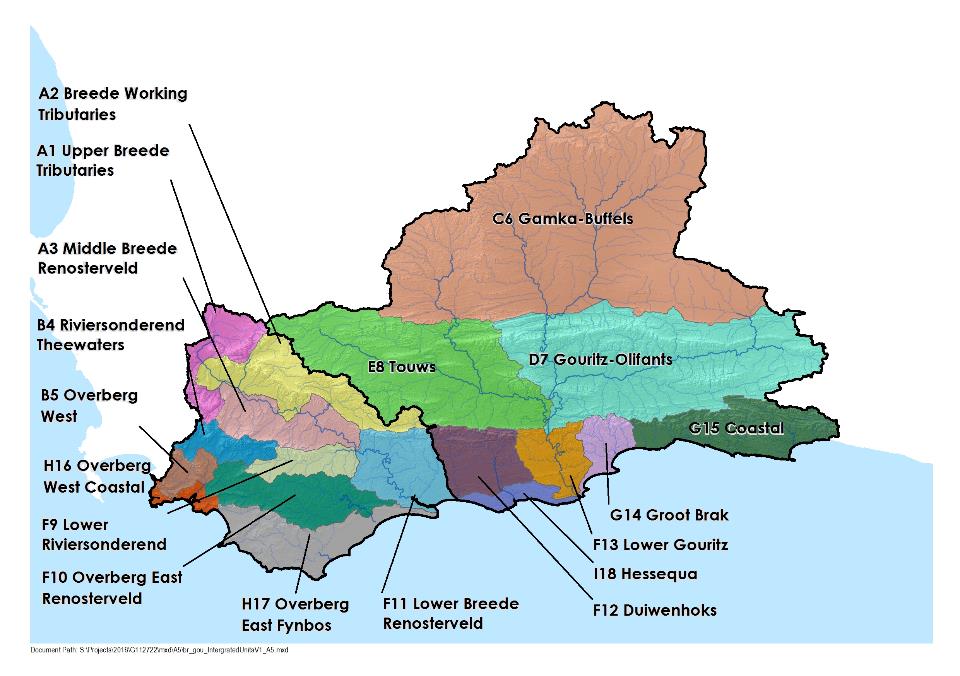 Integrated Units of Analysis and Nodes
Breede-Overberg area
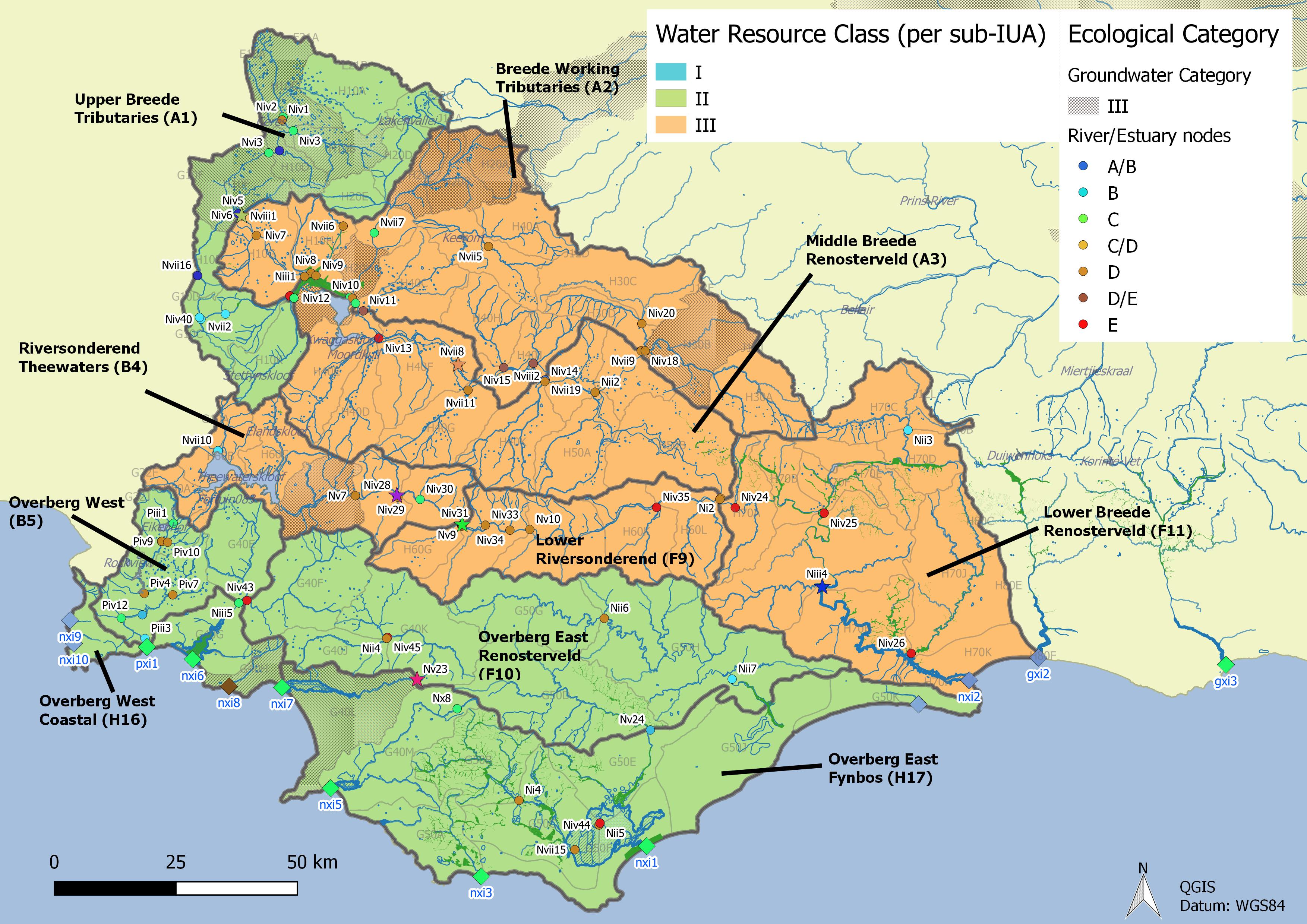 Resource Unit priorities - method
2 levels of ranking of resource units (RUs)
First level of screening:
Filter National List of Registered Dams (DWS Dam Safety Office) for the WMA - 717 dams 
Select dams with High or Significant Hazard potential 
Select Category 2 or 3 dams in terms of dam safety legislation
Select (significant) dams with a capacity of more than 5 million m3
27 dams selected in WMA
[Speaker Notes: Management only looks at nodes in poor condition and then EWR sites]
Resource Unit priorities - method
Then the DWS RU Prioritisation Tool (RUPT) steps were followed that ranks RUs against one another based on:
position, socio-economic and international importance
role in regulating services and ecological importance
water quality threats
practical considerations
[Speaker Notes: Management only looks at nodes in poor condition and then EWR sites]
RUPT Priority scores for dams (RUPT) :Breede-Overberg
Dams with “Priority Rating” ≥ 0.6 are prioritised
[Speaker Notes: Evaluation Rus worked example]
Prioritised dams
Breede-Overberg area
Theewaterskloof Dam
Greater Brandvlei Dam
Ceres-Koekedouw Dam
Kogelberg Dam
Arieskraal Dam
Gouritz-Coastal area
Stompdrift Dam
Wolwedans Dam
[Speaker Notes: Management only looks at nodes in poor condition and then EWR sites]
High and low priority RUs
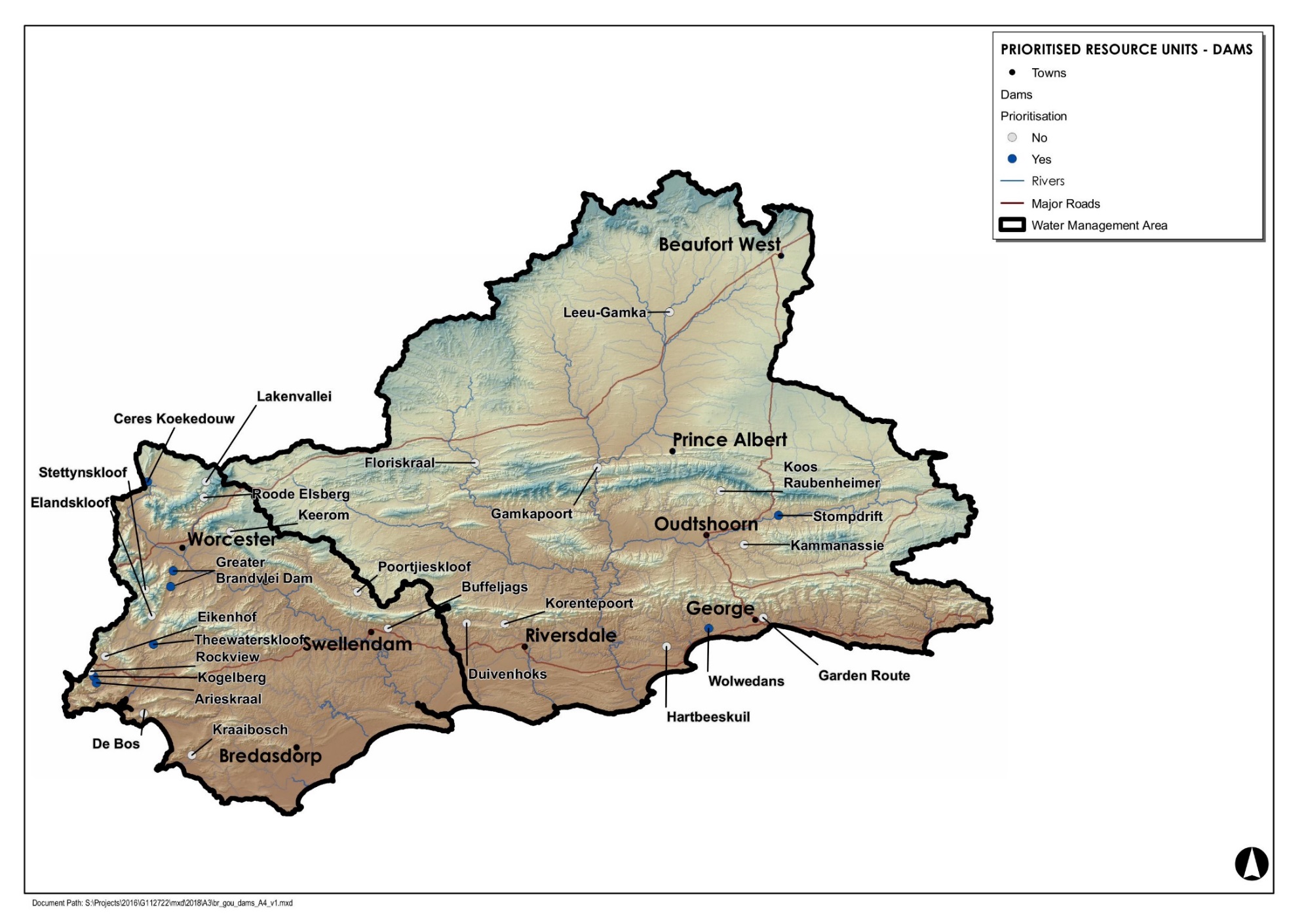 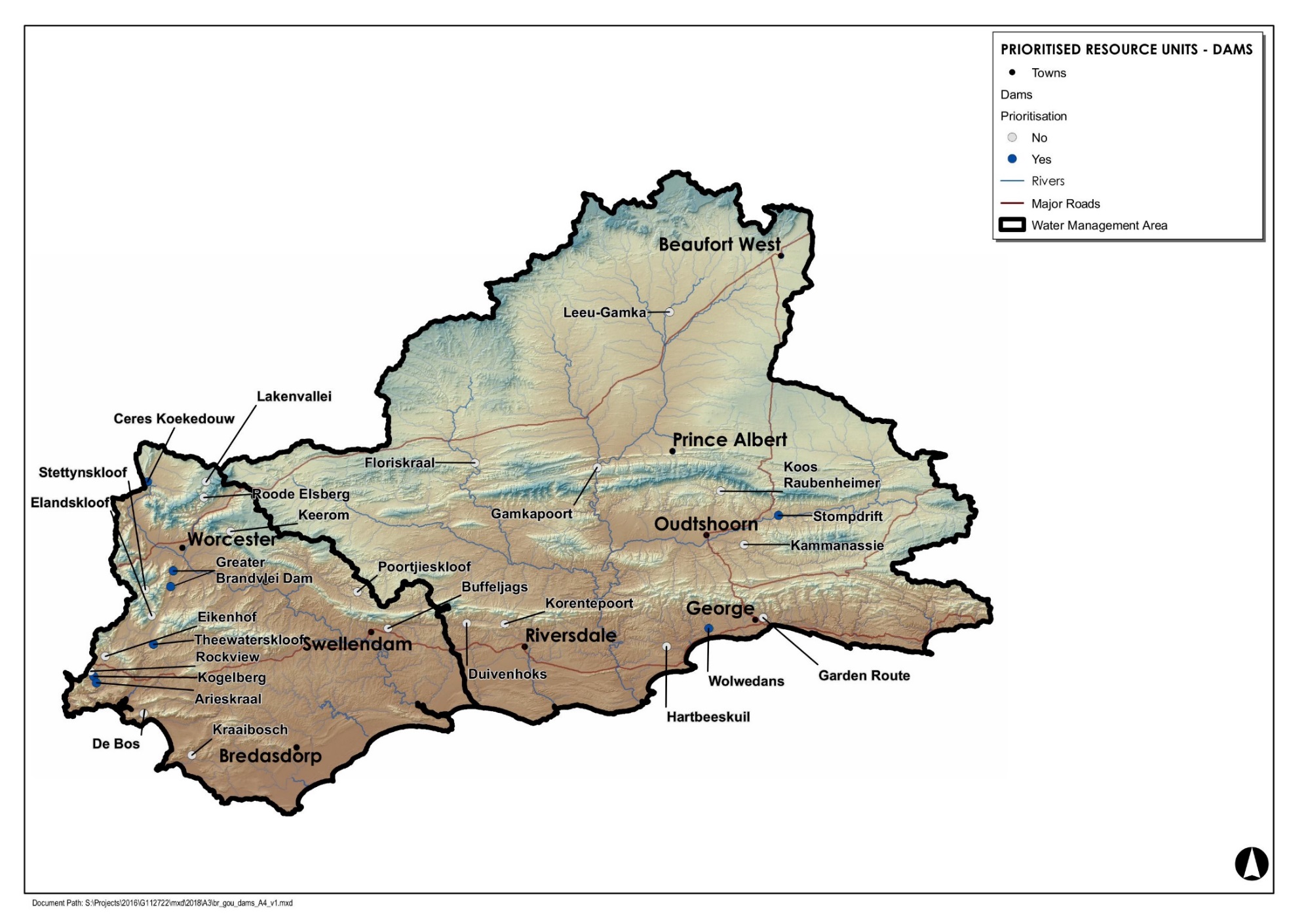 Evaluation of RUs - method
Customised DWS RU Evaluation Tool used to identify selected indicators for prioritised RUs for which RQOs (descriptive and numerical) will be written, by identifying:
Components

Sub-components

Indicators
[Speaker Notes: Evaluation of Rus method statement]
Evaluation of RUs - method
The evaluation criteria (applied in the RU Evaluation Tool) for each of the above indicators are:

Cumulative level of impact: This is the anticipated level of impact of current and future use/activities in the upstream catchments on the inflows to the dam and the quality, habitat and biota in the dam

Protection of the Resource: Rating of importance of components for the protection of the water resource, i.e. importance to releases of water for downstream EWRs

Water Resource Dependent Activities: Rating of importance of components for protection of in-dam activities and releases of water for downstream use (irrigation, domestic/rural supply, etc.)

Components with importance scores of 0.5 and higher were selected
[Speaker Notes: Evaluation of Rus method statement]
Evaluation of RUs - method
Examples of:
Components-sub-components-indicators
Quantity         low/high/maintenance flows, dam level
EWR
Quality           nutrients, salts, system variables, toxics, pathogens
Ortho-phosphate, nitrogen, ammonium, EC
Habitat           riparian habitat, in-dam habitat
None selected for dams
Biota               fish, phytoplankton
Index of Reservoir Habitat Impairment (IRHI) by Miranda and Hunt (2011), fish health evaluation, chlorophyll a
[Speaker Notes: Evaluation of Rus method statement]
EXAMPLE: Theewaterskloof Dam(IUA B4 Riviersonderend Theewaterskloof)
Largest dam in the Western Cape Province and main supply dam to the WCWSS. Significant transfers and supply for irrigation, urban and industrial use. 
There are small upstream farm dams. 
Releases are currently made for irrigation, urban, industrial and urban use from the dam into the river.
Theewaterskloof Dam (IUA B4 Riviersonderend Theewaters)
Theewaterskloof Dam (IUA B4 Riviersonderend Theewaterskloof)
Can the situation be improved?
Realistic to try and meet high-flow EWR?
Outline of RQOs - method
Targeted Ecological Category (TEC) = Spatially Targeted Scenario, where info is available
5 high priority RUs in the Breede-Overberg area
Evaluate present status and suitability of data
For the selected sub-components and indicators of each dam:
Write descriptive RQOs (narratives)
Set numerical limits
Set Thresholds of Potential Concern (TPCs)
[Speaker Notes: RQOs method statement]
Quantity & Biota RQOs for Theewaterskloof Dam
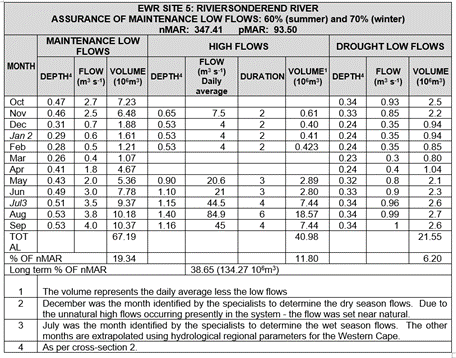 Quantity Numerical Limits for Theewaterskloof Dam
Quality RQOs for Theewaterskloof Dam
Greater Brandvlei Dam(IUA A2 Breede Working Tributaries)
This is largely an off-channel dam (impounds the small lower Brandvlei River) with limited natural inflow, and with limited farm dams located upstream.  During the dry season significant irrigation releases are made. 
The important Papenkuils floodplain wetland is located just upstream of the dam, below the canal off-takes from the Smalblaar and Holsloot rivers. 
Water in the dam is mainly used for irrigation along the Breede River and for urban and rural use. Irrigation water is distributed by a system of canals receiving water directly from the dam as well as pumps and canals abstracting released water downstream. 
Freshening releases are made to reduce salinity (22 million m3/a) in the middle and lower reaches of the Breede River, with some of this water being used opportunistically for irrigation in the lower reaches of the Breede River. The significant recreational activities include abseiling, sailing, kayaking and fishing, among others.
Greater Brandvlei Dam (IUA A2 Breede Working Tributaries)
Greater Brandvlei Dam(IUA A2 Breede Working Tributaries)
Quantity & Biota RQOs for Greater Brandvlei Dam
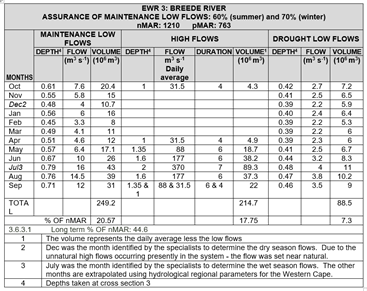 Quantity Numerical Limits for Greater Brandvlei Dam
Quality RQOs for Greater Brandvlei Dam
Ceres Koekedouw Dam(IUA A1 Upper Breede Tributaries)
The dam supplies water for irrigation (Ceres-Koekedouw WUA), and to the town of Ceres for urban and industrial water use. 
The dam is located in a mountainous area. A number of small dams are located in the upstream irrigation areas which will impound low flows. No change is expected for future impacts. 
While there is no EWR site located downstream, the construction of the dam was approved subject to the release of environmental water requirements which are being implemented and monitored to some extent.
Ceres Koekedouw Dam (IUA A1 Upper Breede Tributaries)
Ceres Koekedouw Dam(IUA A1 Upper Breede Tributaries)
Quantity & Biota RQOs for Ceres Koekedouw Dam
Keep or discard?
Quality RQOs for Ceres Koekedouw Dam
Kogelberg Dam(IUA B5 Overberg West)
Applethwaite Dam is located directly upstream and Arieskraal Dam a short river stretch downstream. Flow conditions are significantly modified. The low-flows are reduced by Eikenhof Dam and the significant upstream irrigation development and farm dams and the town of Grabouw located directly upstream of the series of 3 dams. 
Together with the off-channel Rockview Dam on the watershed dividing the Palmiet from the Steenbras River catchments, the dam comprises part of the Palmiet Pumped Storage Scheme that generates 400 MW of power for distribution to the Cape Metropolitan Area over peak periods (weekdays). 
During winter, once flows measured at the Campanula weir (G4H030) reach or exceed 4.33 m3/s (the wet season low flow capping discharge), water is transferred to Rockview Dam and stored there for allocating water to the Cape Metropolitan Area via the Steenbras Dam (22.5 million m3/a). Managed high-flow releases from the combined Kogelberg and Arieskraal dams are restricted by the capacities of the existing outlet works at these dams. Kogelberg Dam can release a maximum of 15 m3/s whilst Arieskraal Dam has no release mechanism and any flood flows in the Palmiet River downstream are only achieved through spillage. Groenland WUA operates the system in accordance with the Palmiet River CMP.
Kogelberg Dam (IUA B5 Overberg West)
Kogelberg Dam(IUA B5 Overberg West)
Quantity & Biota RQOs for Kogelberg Dam
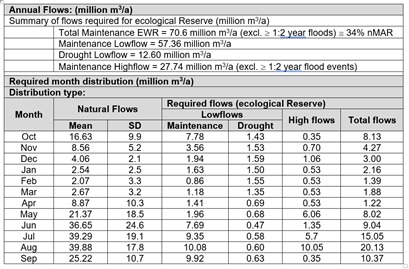 Quantity Numerical Limits for Kogelberg Dam
Quality RQOs for Kogelberg Dam
Arieskraal Dam (IUA B5 Overberg West)
Kogelberg Dam is located a very short river stretch upstream. Flow conditions are significantly modified. The low-flows are reduced by Eikenhof Dam and the significant upstream irrigation development and farm dams and the town of Grabouw located directly upstream of the series of 3 dams. 
Most of the catchment below the dam is located in the Kogelberg Nature Reserve, which is also managed as a biosphere reserve (Kogelberg Biosphere Reserve). Implementation of the EWR is thus of the highest priority. The Biosphere Reserve is marked by an extraordinarily high level of floral diversity and a wide diversity of terrestrial and freshwater habitats. 
Managed high-flow releases from the combined Kogelberg and Arieskraal dams are restricted by the capacities of the existing outlet works at these dams. Flood flows in the Palmiet River downstream are currently only achieved through spillage. Arieskraal Dam’s outlet pipe can release up to 2 m3/s but an orifice plate has been bolted onto the outlet pipe which prevents any variation in releases from the dam. Changes to this outlet structure is recommended, which would firstly allow for the EWR entering the Kogelberg/Arieskraal dams to be released downstream and secondly allow for greater variation in flow to be provided, albeit within the constraint of a maximum discharge of 2 m3/s. 
Groenland WUA operates the system in accordance with the Palmiet River CMP.
Arieskraal Dam (IUA B5 Overberg West)
Arieskraal Dam (IUA B5 Overberg West)
Quantity & Biota RQOs for Arieskraal Dam
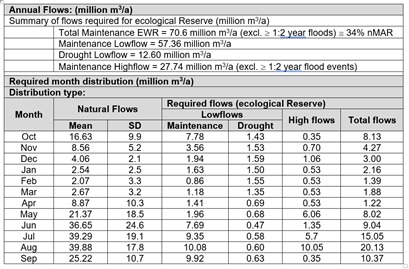 Quantity Numerical Limits for Arieskraal Dam
Quality RQOs for Arieskraal Dam
Thank you!
ADDITIONAL SLIDES
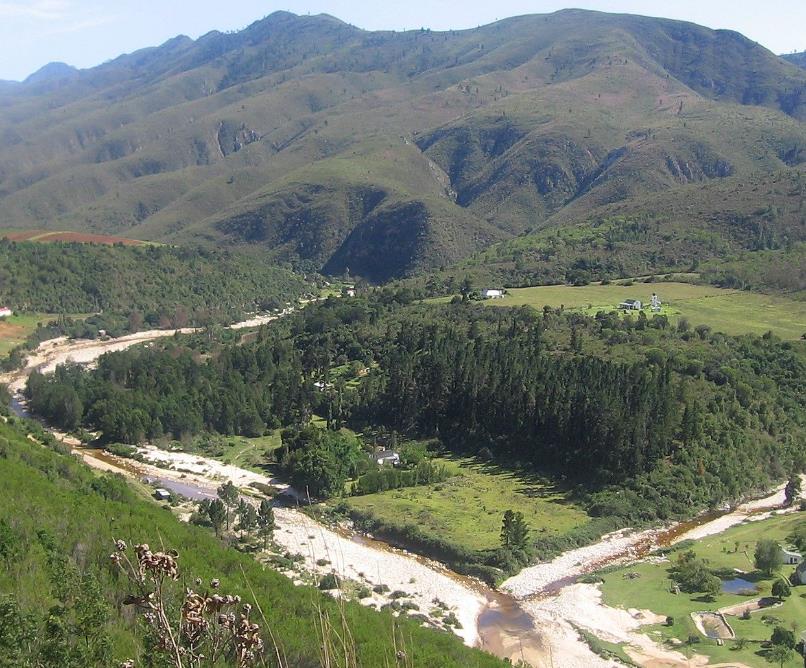 Methodology for Determination of RQOs
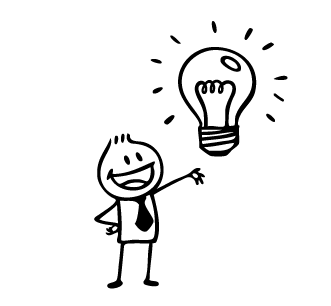 [Speaker Notes: Erik and team to present the methodology used for scenario evaluation]
Integrated Units of Analysis
Integrated Units of Analysis and Nodes
Gouritz-Coastal Region
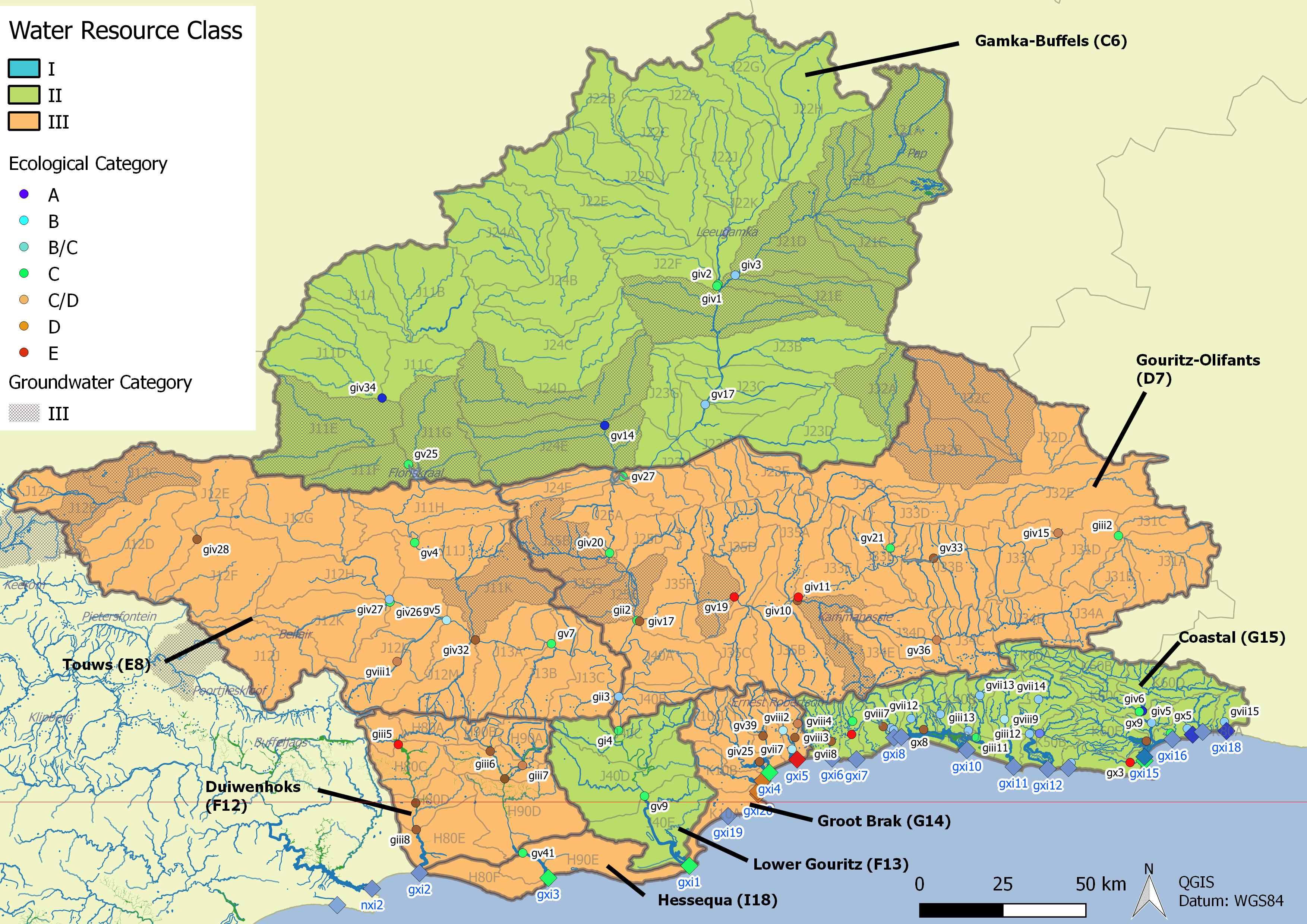 Integrated Units of Analysis
Breede-Overberg area
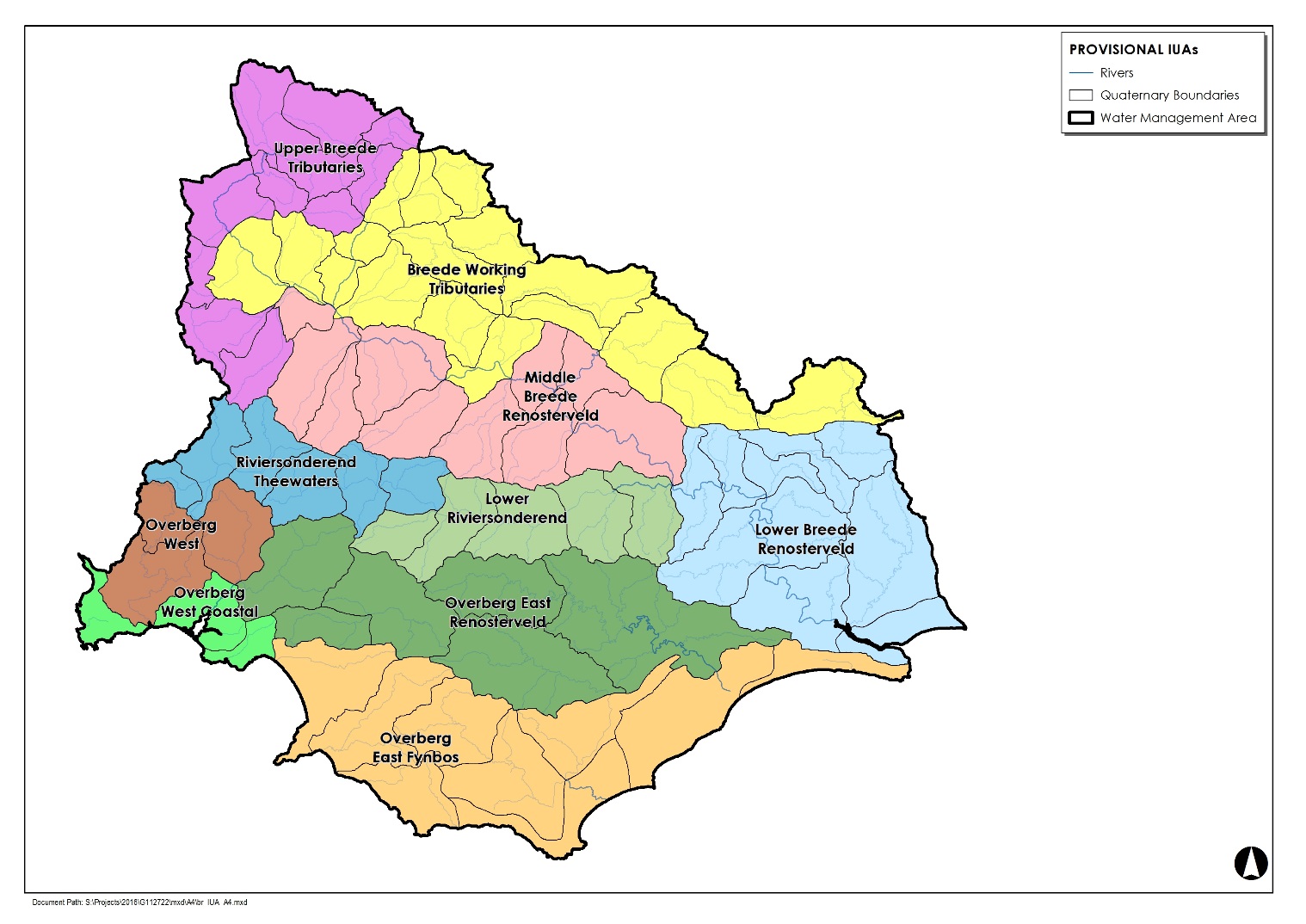 Delineated by a combination of socio-economic and biotic boundaries
[Speaker Notes: Part of the purpose is to try focus attention at all the areas of the basin that differ from one another…to be representative as a whole across the basin]
Resource Unit priorities - method
Prioritisation Criteria evaluated in RU Prioritisation Tool:
Location in river system
Importance to users, such as recreational use, tourism, scientific benefits, aesthetic, cultural or spiritual benefits
Does it support the livelihoods of significant vulnerable communities, such as water, food or grazing and raw materials
Strategic or international obligations, for the generation of power, or for water-related agreements, such as the RAMSAR convention
Provision of supporting or regulating services, such as water supply, flood attenuation, water quality control, stream flow regulation, and sediment retention, apart from the common function of water storage
Contribution to economy
Ecological importance of RU, linked to flow releases for ecological purposes
Level of threat posed to the water quality for the environment
Practical considerations, such as the existence of EWR sites and DWS gauging weirs
[Speaker Notes: Management only looks at nodes in poor condition and then EWR sites]
Prioritisation Criteria evaluated in RU Prioritisation Tool
Location in river system
Importance to users
Level of support of livelihoods of vulnerable communities,
Strategic or international obligations
Provision of supporting or regulating services
Contribution to the economy
Ecological importance of RU i.t.o. flow releases
Level of threat posed to water quality
Practical considerations
[Speaker Notes: Management only looks at nodes in poor condition and then EWR sites]
RUPT Priority scores for dams:Gouritz-Coastal
Dams with “Priority Rating” ≥ 0.6 are prioritised
[Speaker Notes: Evaluation Rus worked example]